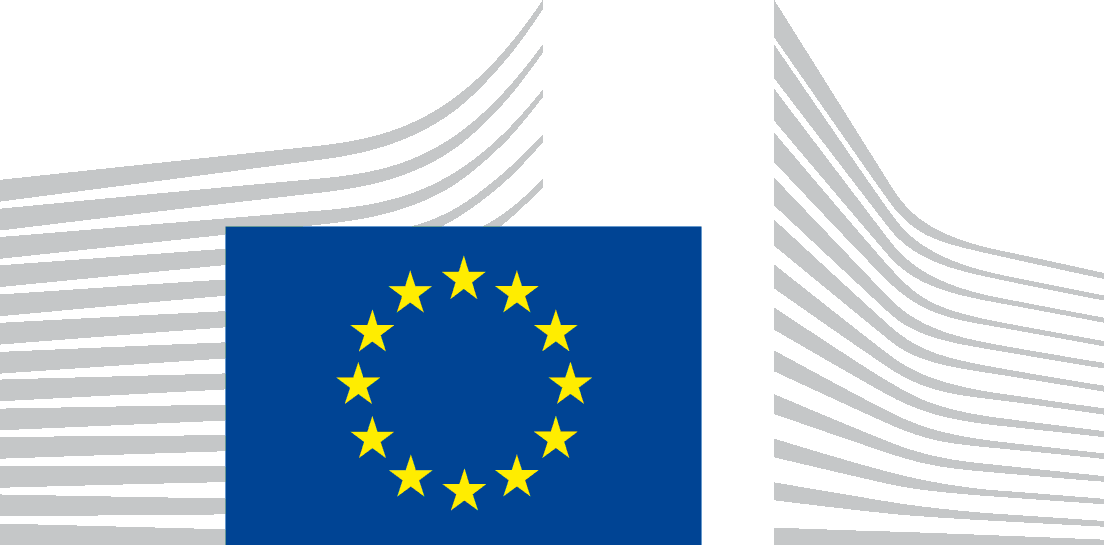 EUROPEAN COMMISSION
  
DIRECTORATE-GENERAL HUMANITARIAN AID AND CIVIL PROTECTION - ECHO
DR SHAREDisaster Reduction, Standardized Hazard Analysis and Risk Evaluation
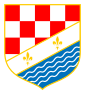 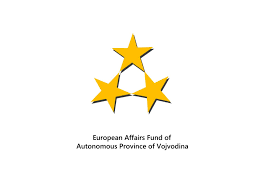 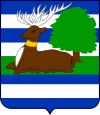 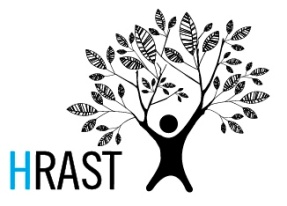 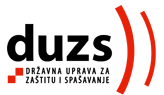 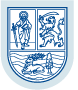 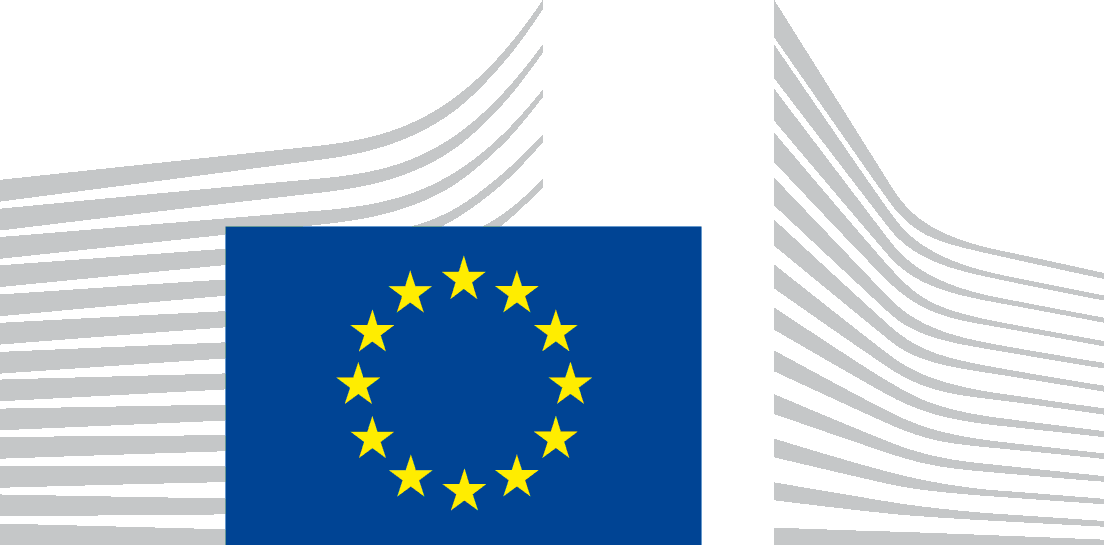 EUROPEAN COMMISSION
  
DIRECTORATE-GENERAL HUMANITARIAN AID AND CIVIL PROTECTION - ECHO
Project facts :
The project will be implemented in the Croatia, Serbia and Bosnia and Herzegovina

18 months duration

Total project eligible cost: 		281.222 EUR

EC financial contribution requested: 	210.227 EUR ( = 74,75 % of total eligible costs)
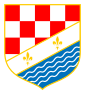 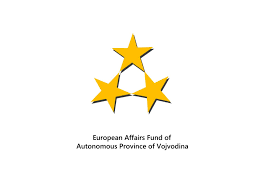 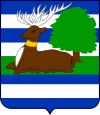 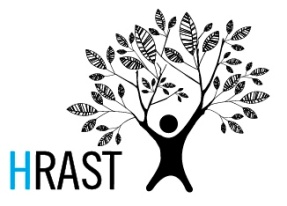 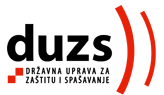 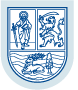 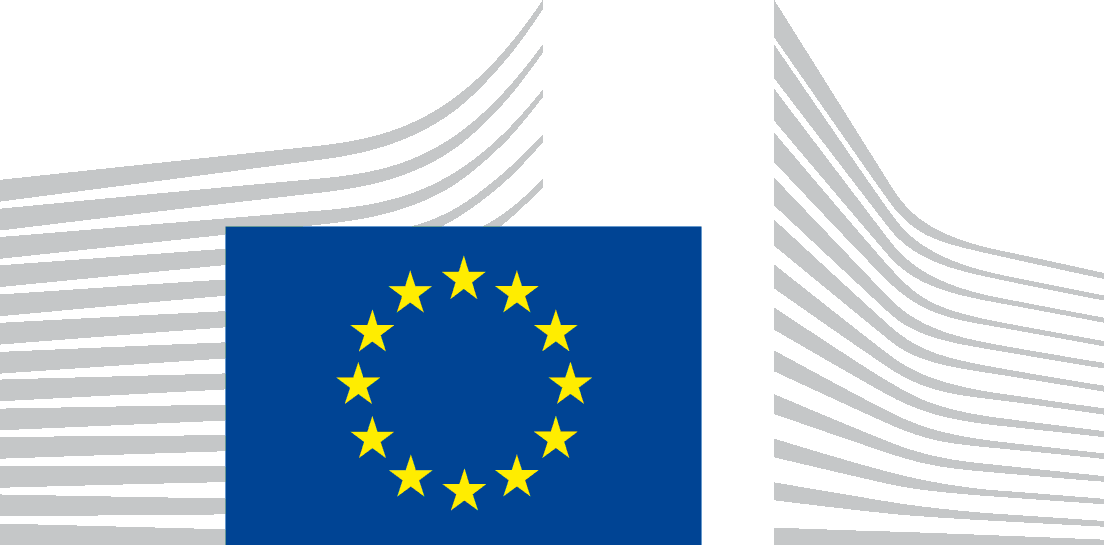 EUROPEAN COMMISSION
  
DIRECTORATE-GENERAL HUMANITARIAN AID AND CIVIL PROTECTION - ECHO
Partners and beneficiaries:
Coordinator
 Vukovar – Srijem County - VSC - Croatia

 Partners
 Vukovar-Srijem County Development Agency HRAST Ltd – VSC DA Hrast – Croatia
 National Protection and Rescue Directorate - NPRD – Croatia
 Provincial Secretariat for Interregional Cooperation and Local Self-       Government - PSICLSG – Serbia
 European Affairs Fund AP Vojvodina – EAF – Serbia
 Ministry for Agriculture, Water Management and Forestry, Posavska County - MAWMF -Bosnia and Herzegovina
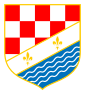 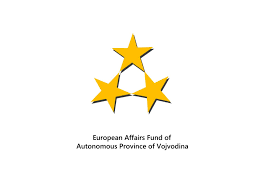 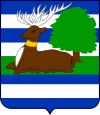 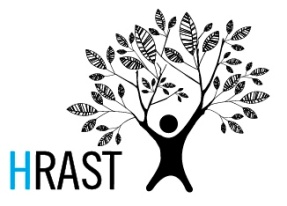 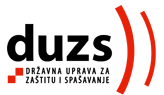 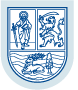 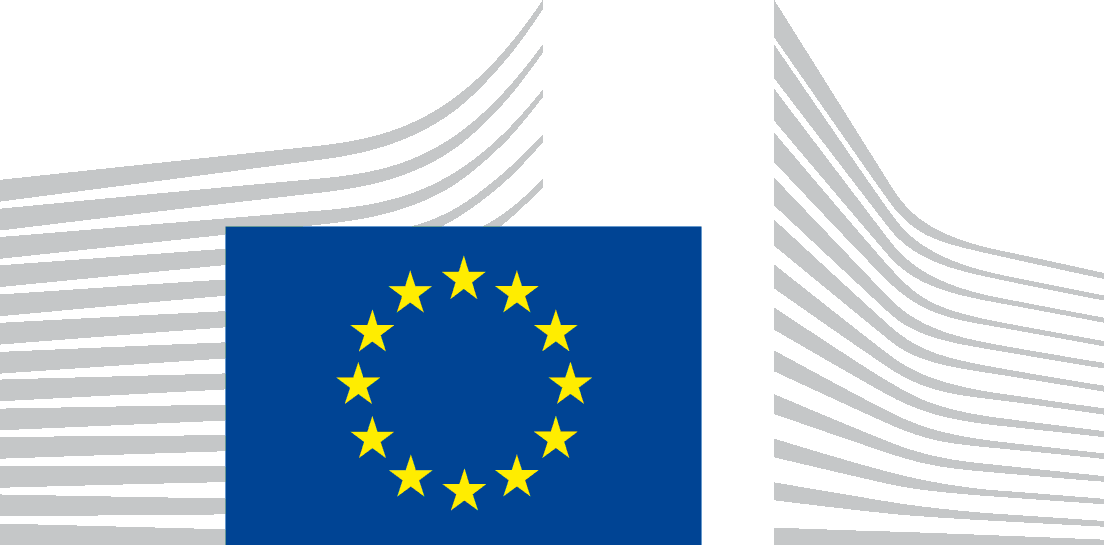 EUROPEAN COMMISSION
  
DIRECTORATE-GENERAL HUMANITARIAN AID AND CIVIL PROTECTION - ECHO
Partners and beneficiaries:
Coordinator
 Vukovar – Srijem County - VSC - Croatia

 Partners
 Vukovar-Srijem County Development Agency HRAST Ltd – VSC DA Hrast – Croatia
 National Protection and Rescue Directorate - NPRD – Croatia
 Provincial Secretariat for Interregional Cooperation and Local Self-Government - PSICLSG – Serbia
 European Affairs Fund AP Vojvodina – EAF – Serbia
 Ministry for Agriculture, Water Management and Forestry, Posavska County - MAWMF -Bosnia and Herzegovina
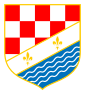 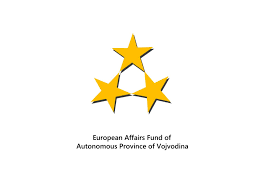 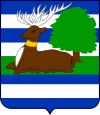 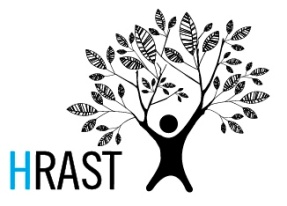 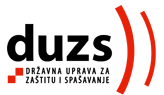 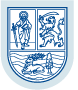 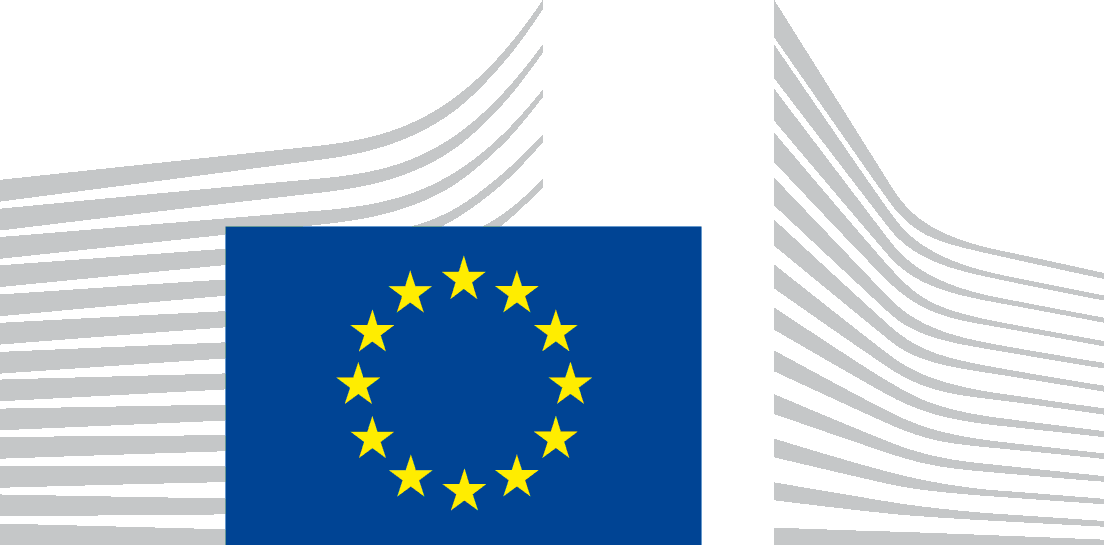 EUROPEAN COMMISSION
  
DIRECTORATE-GENERAL HUMANITARIAN AID AND CIVIL PROTECTION - ECHO
Objectives:
1. Planning, quality and timely implementation of all project activities, establishing communication means between project partners, timely and quality preparation of reports to European Commission

2. Sharing experiences and relevant data for risk management control

3. Enabling of adequately information sharing and cooperation between partners regarding the Prevention of risk through adjustment of models-terminology-symbols risk management control

4. Facilitated crisis management 

5. The crisis management qualification for the usage of new IT tools for risk management control
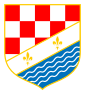 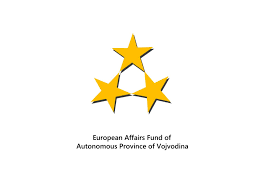 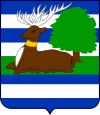 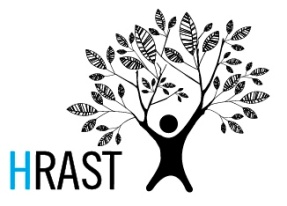 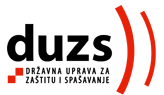 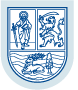 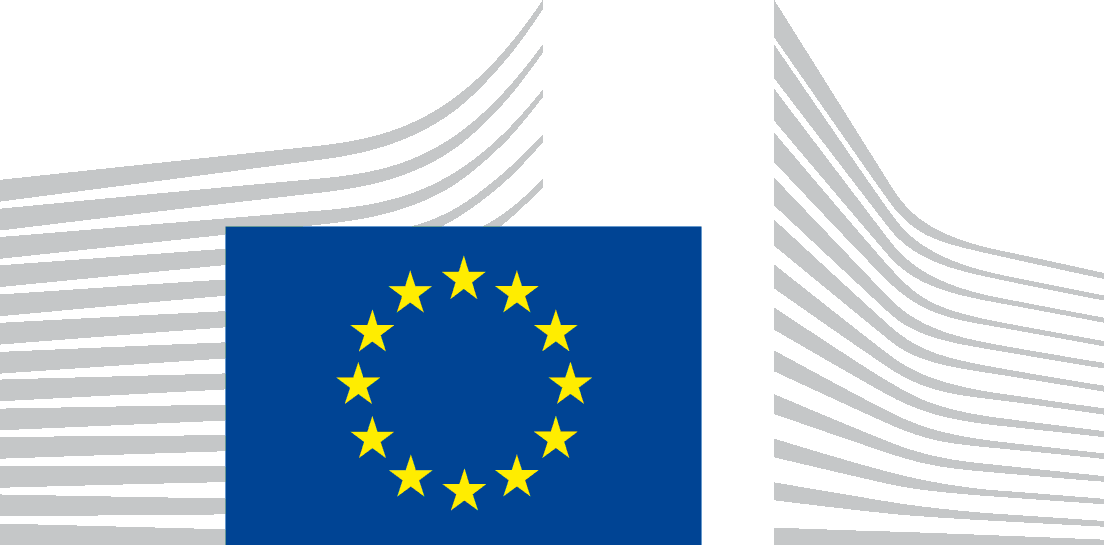 EUROPEAN COMMISSION
  
DIRECTORATE-GENERAL HUMANITARIAN AID AND CIVIL PROTECTION - ECHO
Tasks and actions:
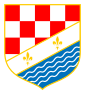 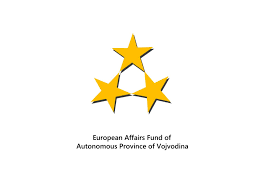 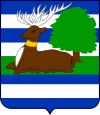 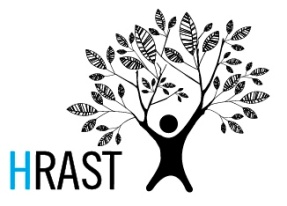 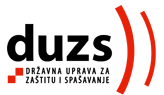 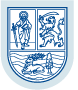 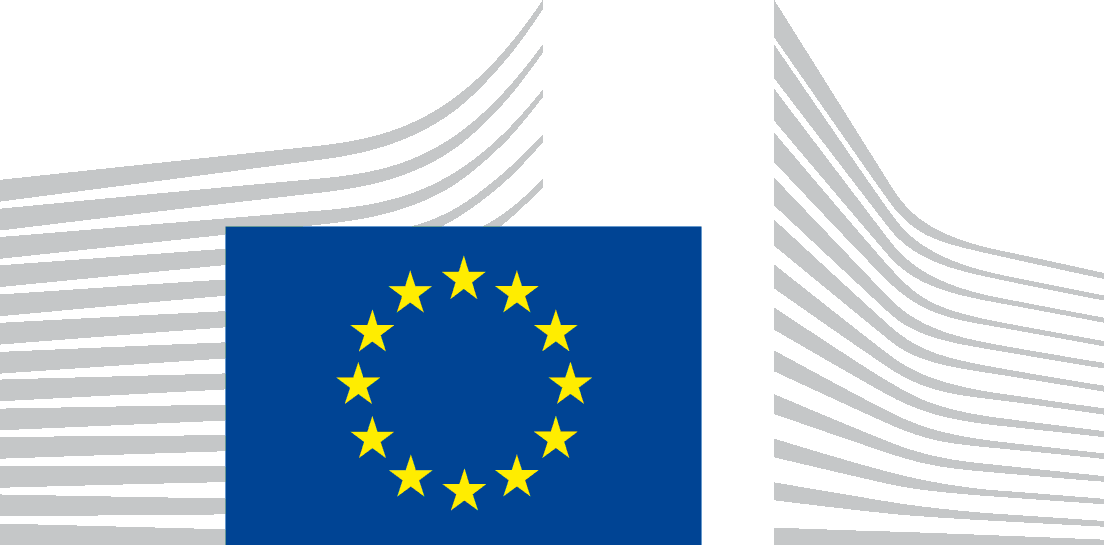 EUROPEAN COMMISSION
  
DIRECTORATE-GENERAL HUMANITARIAN AID AND CIVIL PROTECTION - ECHO
Tasks and actions:
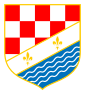 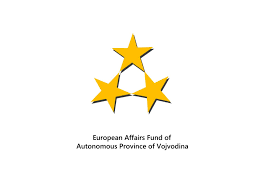 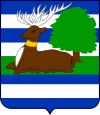 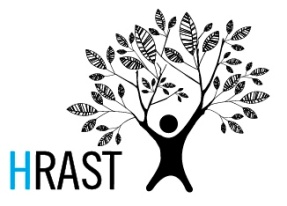 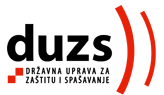 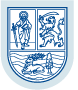 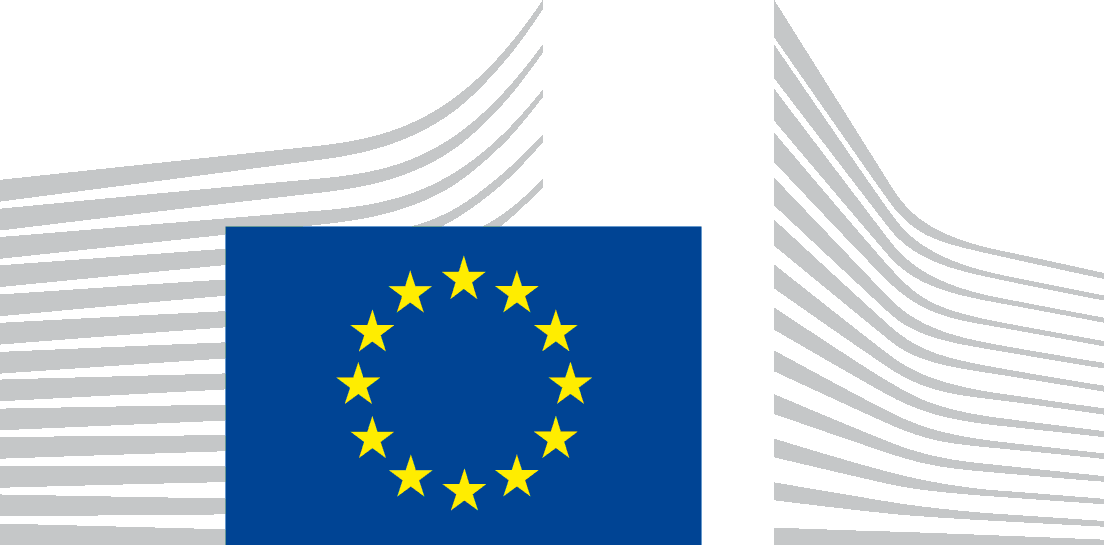 EUROPEAN COMMISSION
  
DIRECTORATE-GENERAL HUMANITARIAN AID AND CIVIL PROTECTION - ECHO
Tasks and actions:
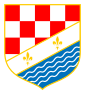 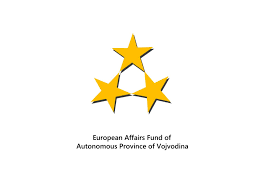 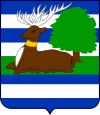 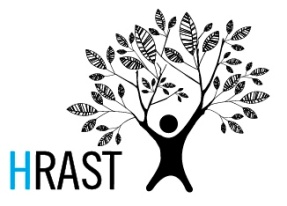 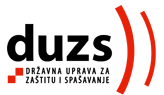 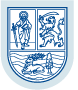 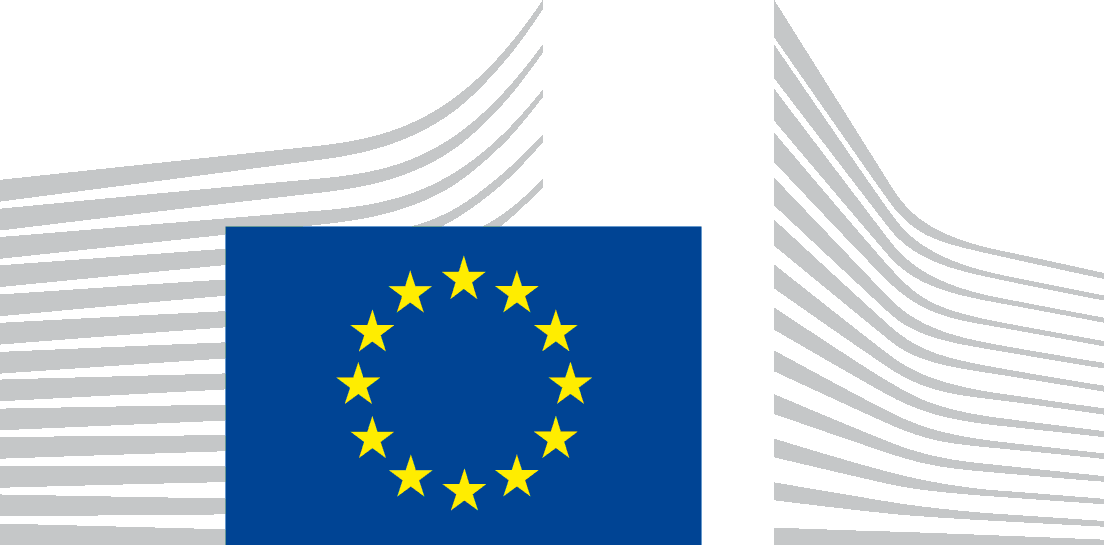 EUROPEAN COMMISSION
  
DIRECTORATE-GENERAL HUMANITARIAN AID AND CIVIL PROTECTION - ECHO
Deliverables
A) Established Project team of 8 members ; 4 Project team meetings held; Project Action plan developed; 3 Contracts of a long-term partnership cooperation signed; 1 kick-off  meeting in Brussels for 3 participants; 2 progress reports and one final report prepared

B) 6 workshops of working group held (each workshop 2 days) - 3 participants from CRO, 3 from SER, 2 from BiH  + 8 project team members + external expert for technical assistance = 17 persons; 6 minutes from the workshops; 1 conclusion in form of data excel table; Standardized instructions for data collecting for risk management control; Standard table overview of the data

C) 2 workgroup meetings in SER (17 persons = 3 experts from CRO, 3 from SER, 2 from BiH + external expert for making glossary + 8 project team members); Created Synchronized glossary of terminology, symbols and icons for risk management control  translated in three languages; 2 workgroup meetings in BiH (17  persons  = 3 experts from CRO, 3 from SER, 2 from BiH +  external expert for technical assistance + 8  project team members); Created algorithms/matrixes 

D) 2 workgroup meetings in CRO (17  persons  = 3 experts from CRO, 3 from SER, 2 from BiH +  external expert for technical assistance + 8  project team members); Created methodological principles and algorithms; Created  programme application  for crisis management; Created guidelines for appliance of the programme; At least 50 participants attended the programme presentation in CRO 

E) 7 workshops held (3 workshops x 2 days in CRO, 3  workshops x 2 days in SER, 1 workshop x 2 days in BiH); 84 persons finished workshops (in CRO 12 persons x 3 workshops = 36, in SER 12 persons x 3 workshops = 36, in BiH 12 persons x 2 days = 12); Workshops lasted 14 days in total; Certificates received 84 persons; Newspaper articles,  news on the local televisions;

F) Made project logo, 2400 pcs leaflets, 6 pcs roll-ups banners, 900 pcs pens, 900 pcs T-shirts, 300 pcs USB memory sticks, 300 pcs notebooks; 3 TV reportages; 3  newspaper articles; 3 final conferences held in 3 countries with total of 180 participants
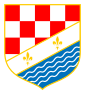 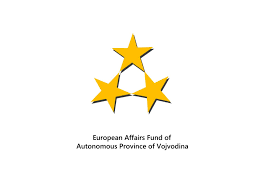 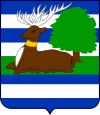 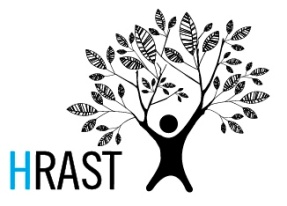 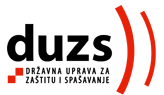 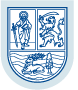 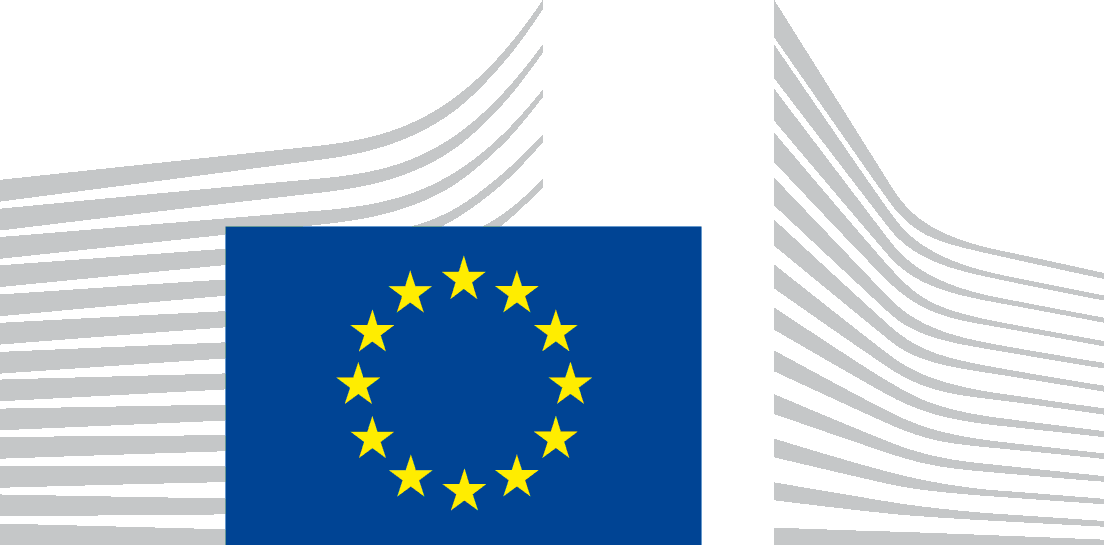 EUROPEAN COMMISSION
  
DIRECTORATE-GENERAL HUMANITARIAN AID AND CIVIL PROTECTION - ECHO
Follow-up:
partners will first and foremost have to continue collecting and updating necessary DRR data as their inputs for the developed IT crisis management tool

Communication between partners will be continued and maintained so that all the partners involved are informed of any changes occurring re the existing methodologies, guidelines and risk assessments.  

Since the IT crisis management tool will become a valuable source of information that will assist in the decision making process of respective local and regional authorities in time of crisis

The developed IT crisis management tool will become ownership of local (in Croatia and Bosnia and Herzegovina) and regional authorities (in the Autonomous Province of Vojvodina in Serbia)
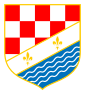 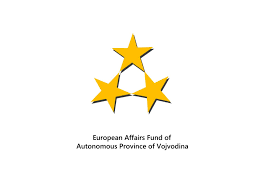 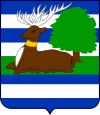 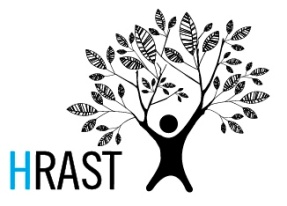 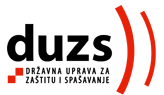 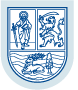 THANK YOU FOR 
YOUR ATTENTION!

Vukovar-Srijem County
Department for International Cooperation and EU Affairs
A.Akšamovića 31
32100 Vinkovci, Croatia
Phone: +385 32 300 590
Fax: +385 32 300 589
E-mail: eu@vusz.hr